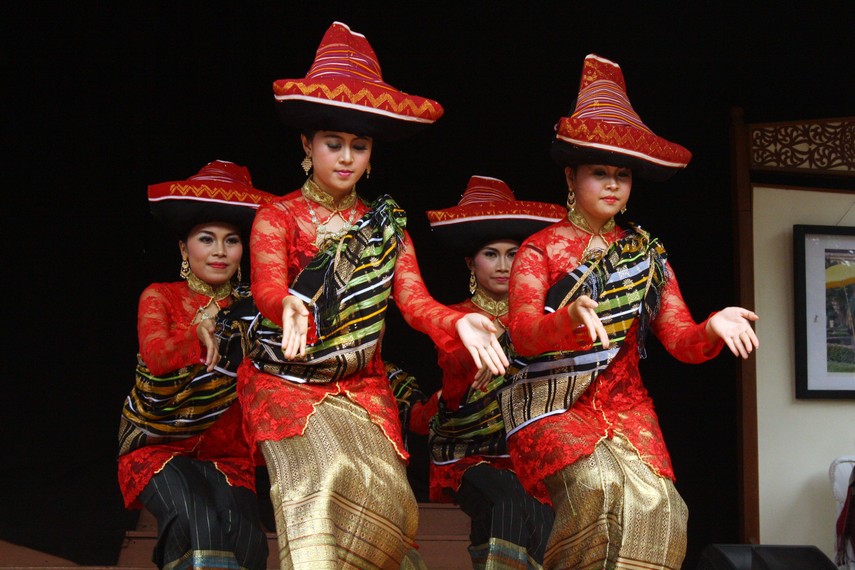 TARI PISO SURIT
PENGERTIAN
Merupakan tarian tradisional masyarakat suku Karo di provinsi Sumatera Utara.
Tari Piso Surit ini biasanya ditarikan secara berkelompok, yaitu wanita dan pria. Jumlah penari terdiri dari 5 pasang/ lebih.
Penarinya menggunakan busana adat Karo, yang terdiri dari :
PERLENGKAPAN TARI PISO SURIT
PRIA
1. Uis yang digunakan sebagai gonje (sarung).
2. Mahkota
3. Uis nipes
4. Benting 
WANITA 
Kebaya 
Berbagai macam uis, yang digunakan sebagai : 
     - Abit ( kain bawah)
     - Tudung (penutup kepala)
     - Selendang
GERAKAN TARI PISO SURIT
Bila diperhatikan, setiap gerakan dalam tari “Piso Surit” memiliki ciri khas, dan dilakukan secara berulang – ulang. Gerakannya antara lain : 
Menjinjit 
Berputar 
Melentikkan jari
Gerakan naik turun badan 
dsb.
ALAT MUSIK YANG DIGUNAKAN
Dalam pertunjukkannya, Tari Piso Surit diiringi oleh alunan musik tradisional, seperti :
1.Gong                               3. Gendang khas Karo





2. Kecapi                                 
                                                Dan iramanya menggunakan
                                               lagu “Piso Surit” ciptaan Djaga
                                               Depari, komposer asal Tanah
                                               Karo.
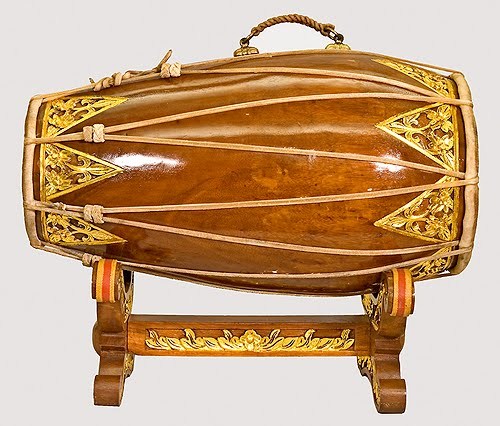 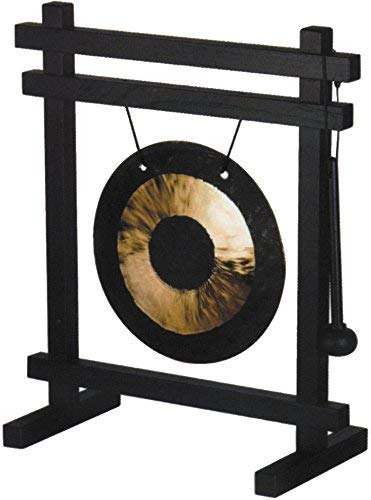 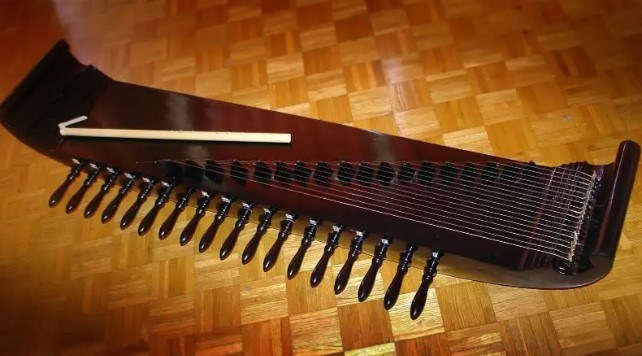 FILOSOFI TARI PISO SURIT
Seperti tarian lainnya, tarian ini juga memiliki arti. Dalam filosofi masyarakat suku Karo, tarian ini menggambarkan seorang gadis yang tengah menantikan kedatangan kekasihnya. 
Penantian si gadis yang begitu lama dan menyedihkan ini digambarkan seperti seekor burung piso surit, berkicau memanggil- manggil pasangannya.
Dan gerakan tarian yang lemah gemulai ini seperti menggambarkan seorang gadis yang bersedih menantikan kekasihnya.
Sebenarnya  pisau surit  adalah kicau 
burung yang suka bernyanyi. Kicau 
burung ini bila didengar secara 
seksama seperti sedang memanggil-manggil dan kedengarannya sangat 
menyedihkan. Burung  piso surit
biasanya berkicau disore hari. Jenis 
burung tersebut dalam bahasa Karo 
disebut “pincala” bunyinya nyaring 
dan berulang-ulang dengan bunyi 
seperti “piso serit”.
TERIMA KASIH 